METAMORFOSIS. OVIDI
ICONOGRAFIA
DEUCALIÓ I PIRRA
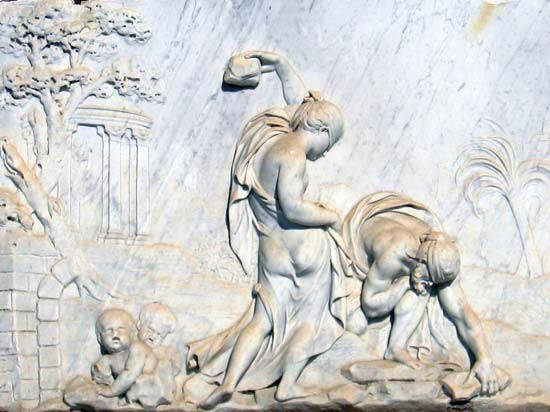 Metamorfosi de Dafne
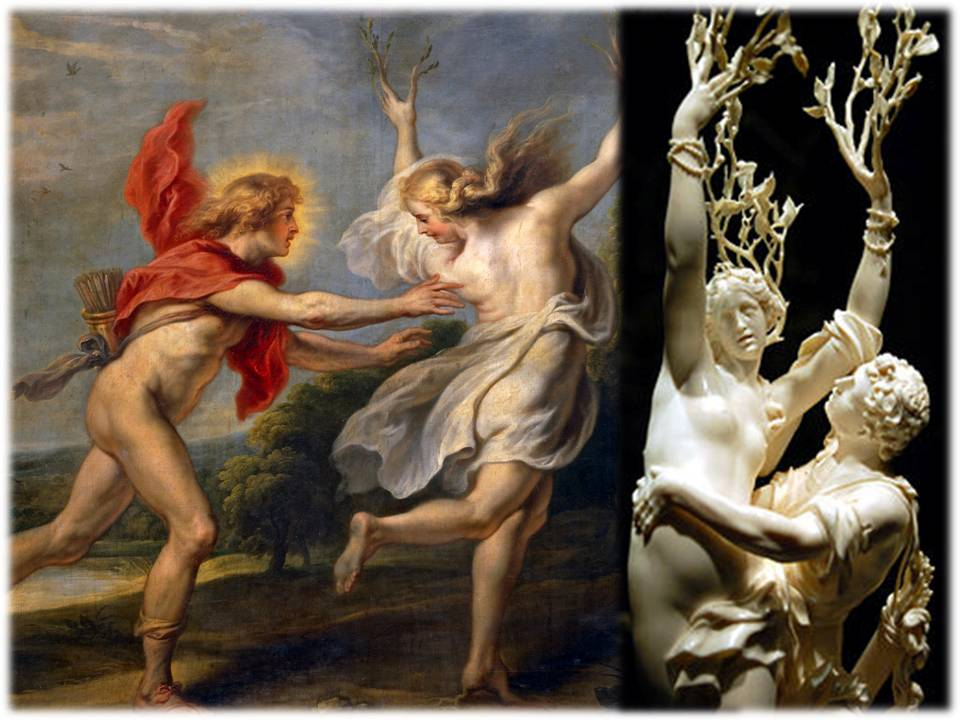 Tirèsias
Narcís
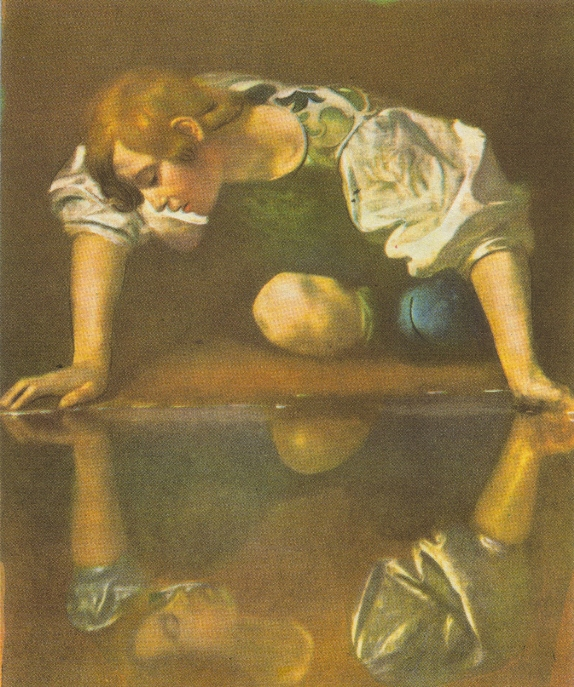 Píram i Tisbe
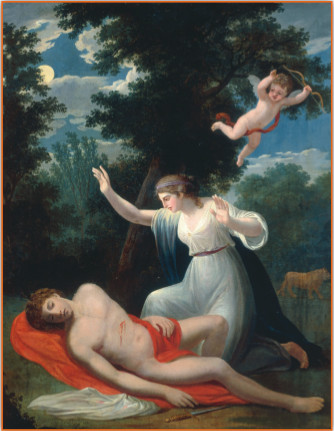 Hermafrodit i sàlmacis
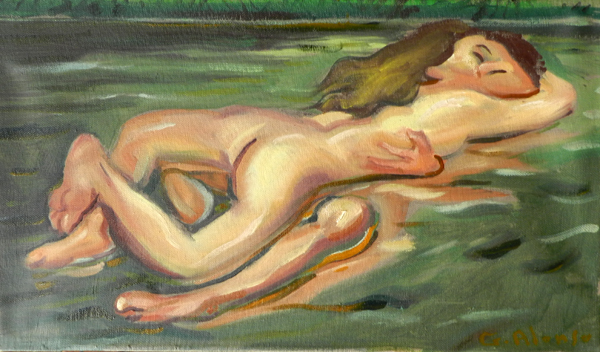 Perseu i Andròmeda
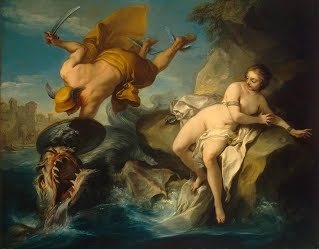 Filèmon i Baucis
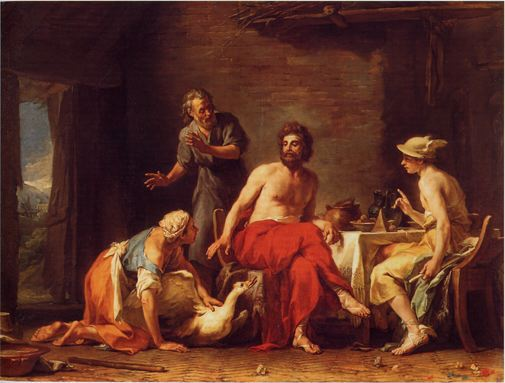 Orfeu i Eurídice
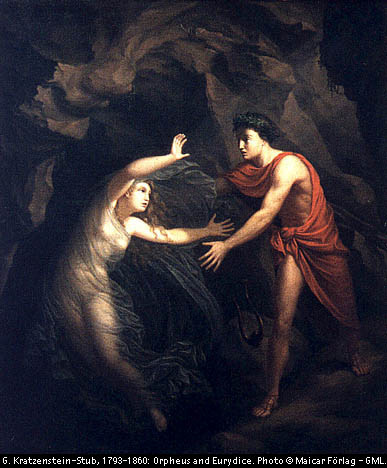 Midas
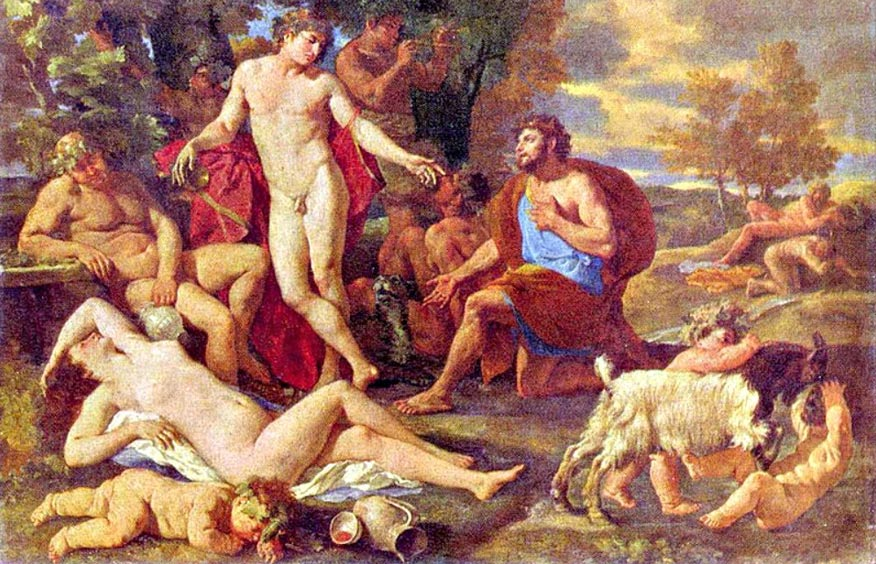 Ulisses i Circe
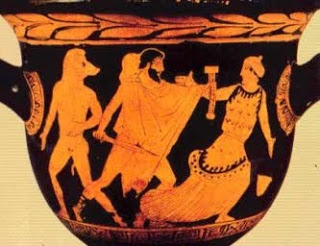